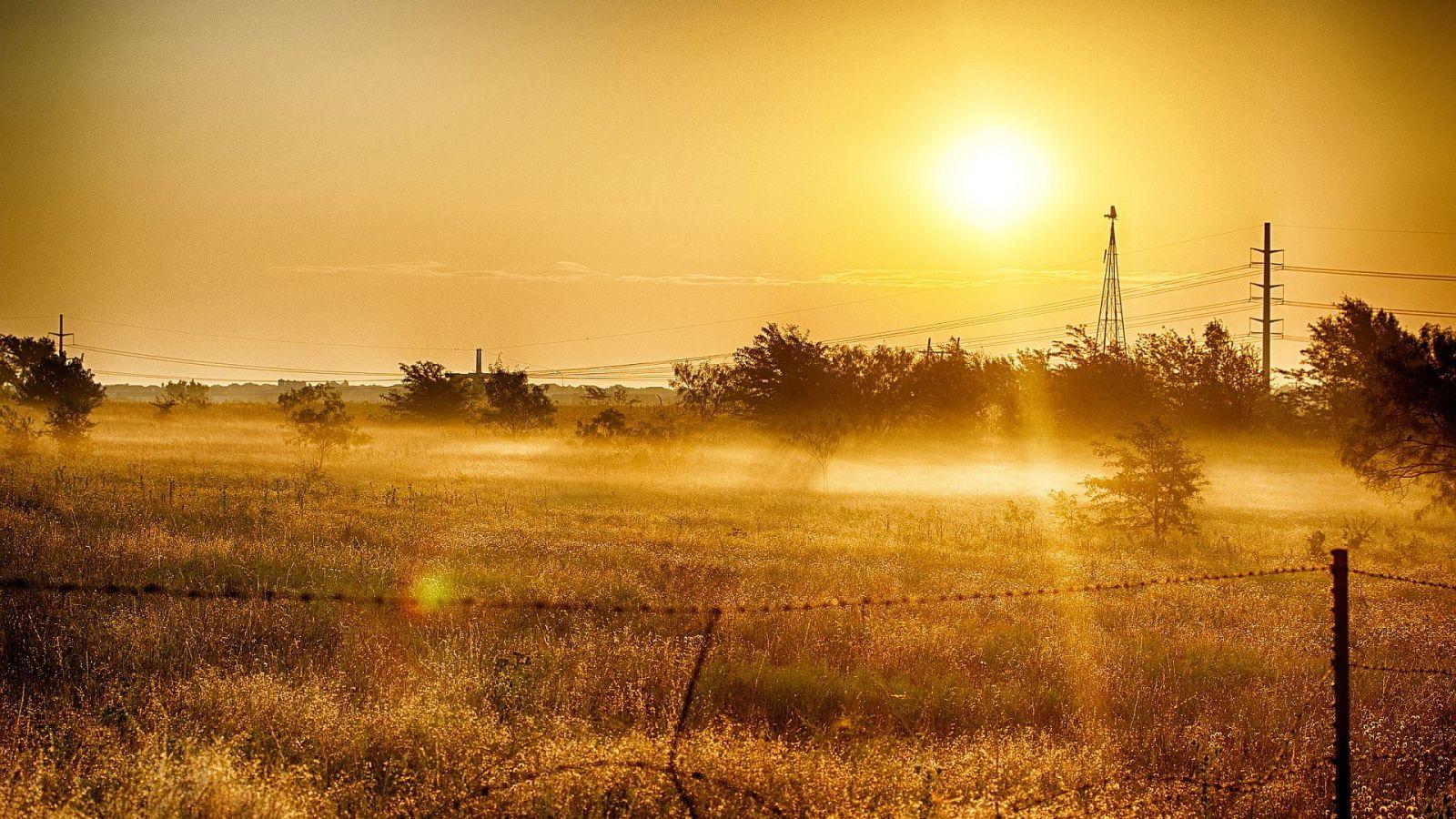 In the season of summer
John, chapters 4-12
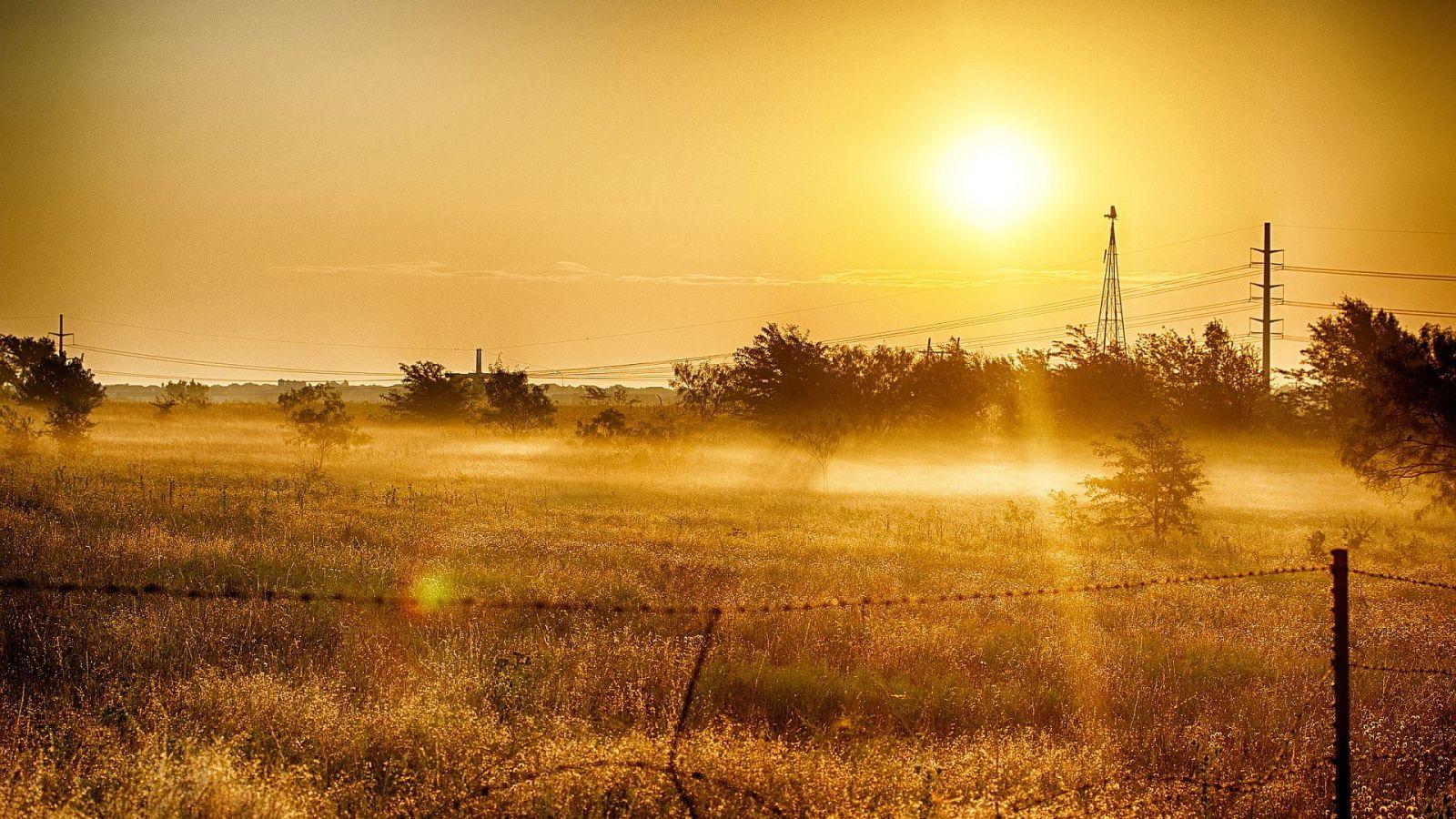 It is a season marked by...
Active; growing in power, mastery, authority, influence
Conflict and struggle
Heavy demands that wear you out
Purposeful labour that energises and gives life
Working with others and for others
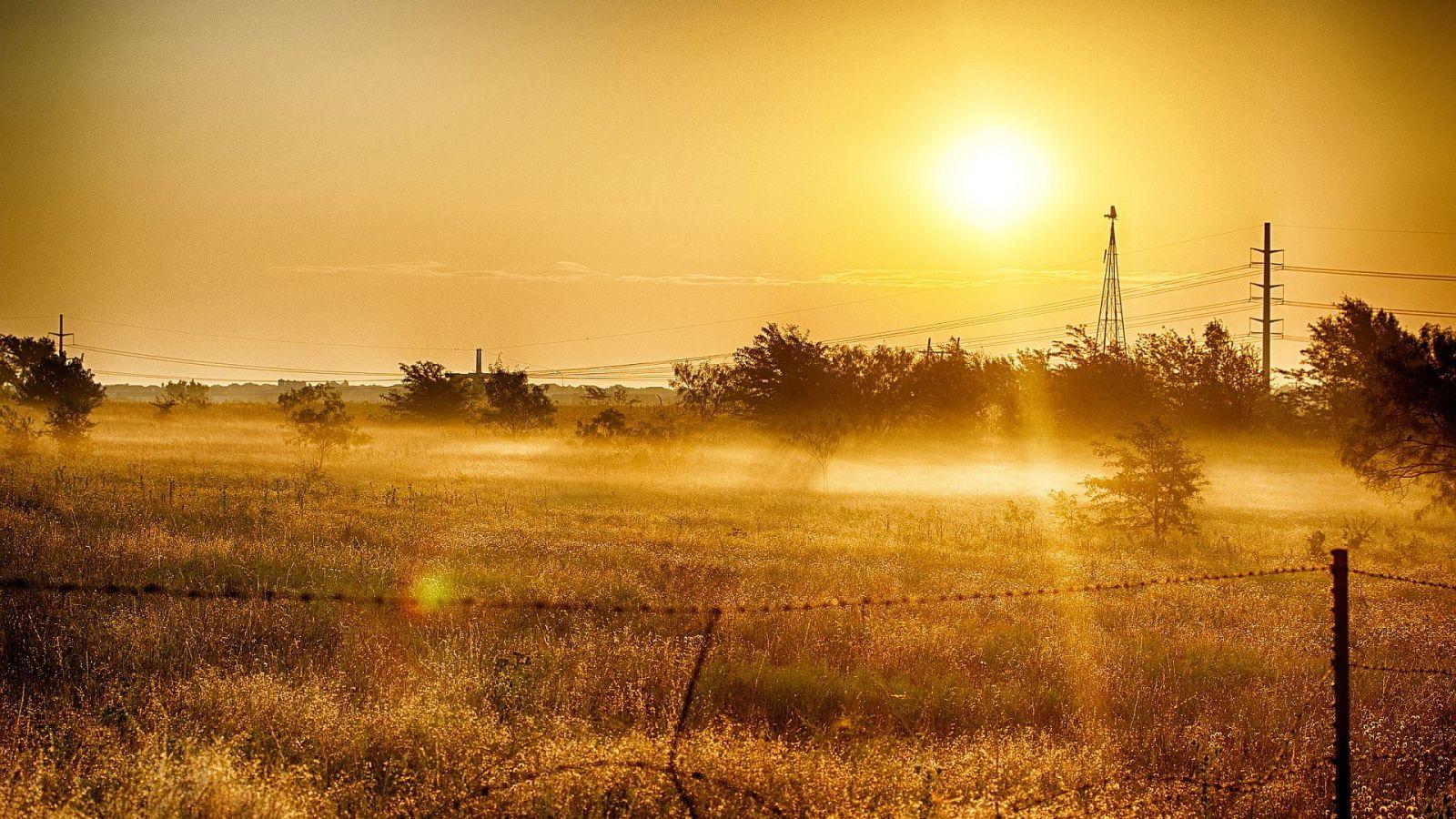 Consider this:
You WILL get worn out.
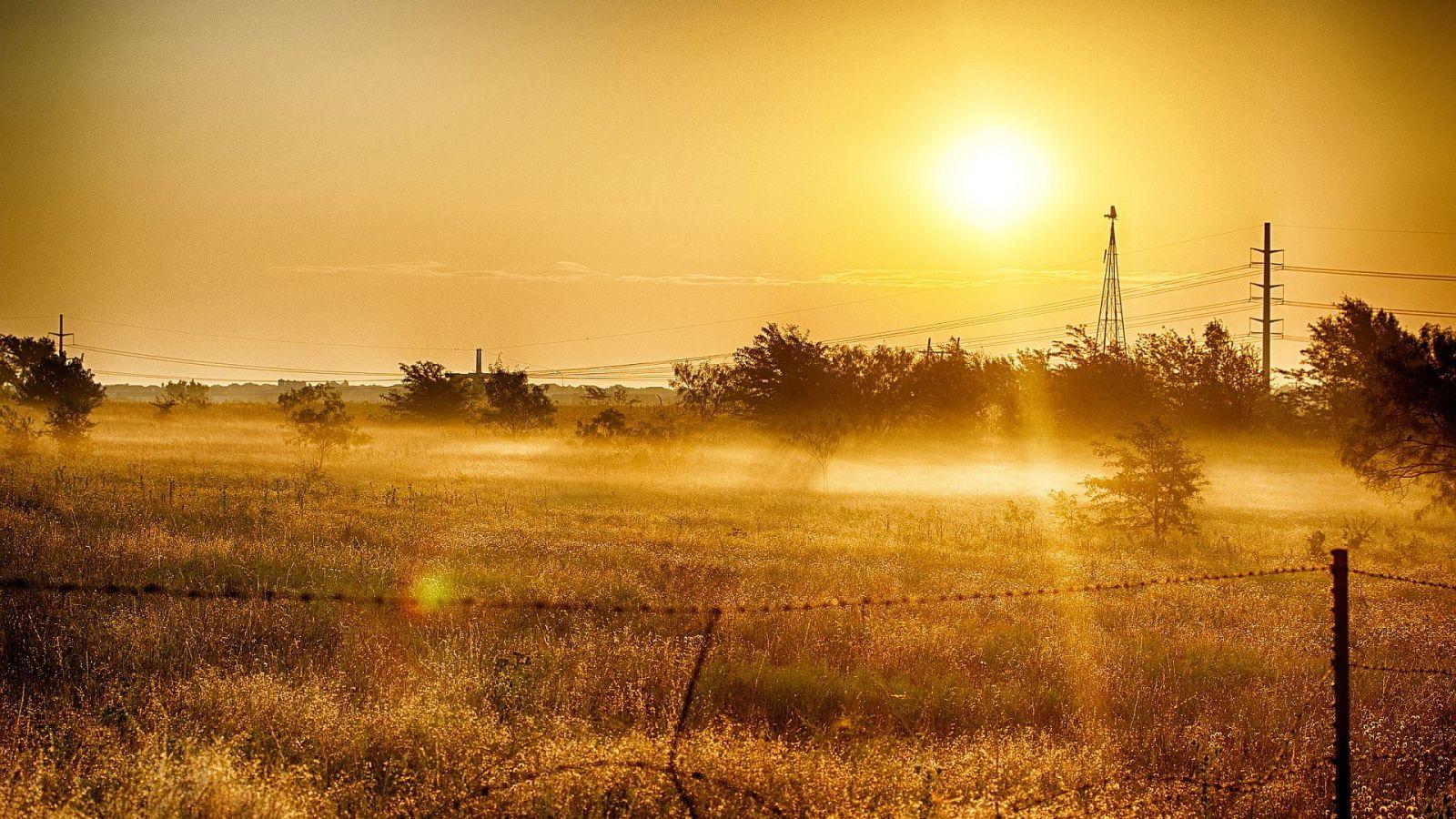 Consider this:
You will get worn out.
Work THROUGH it, don't run from it.
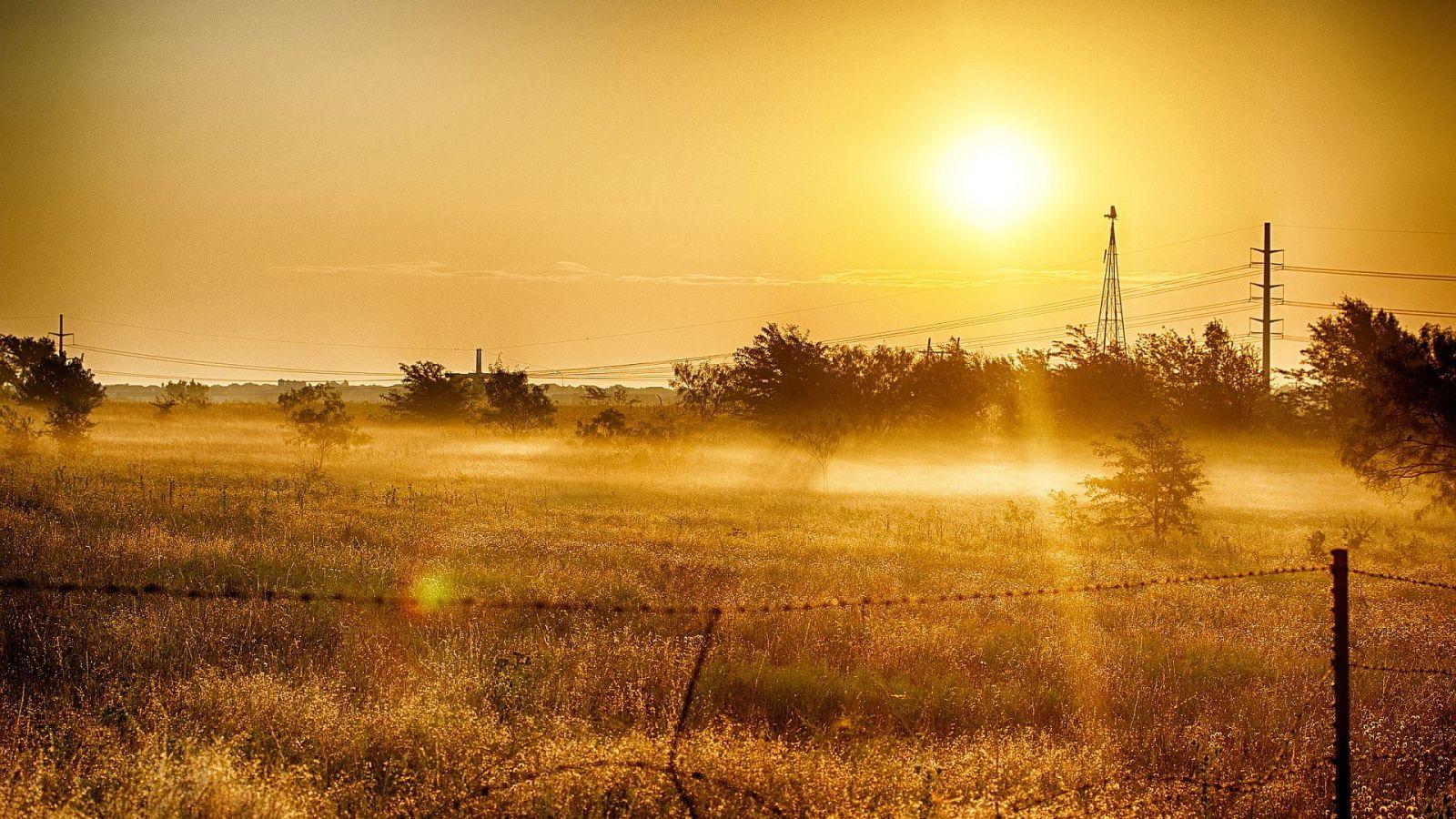 Consider this:
You will get worn out.
Work through it, don't run from it.
Not just ANY work, for ANY food
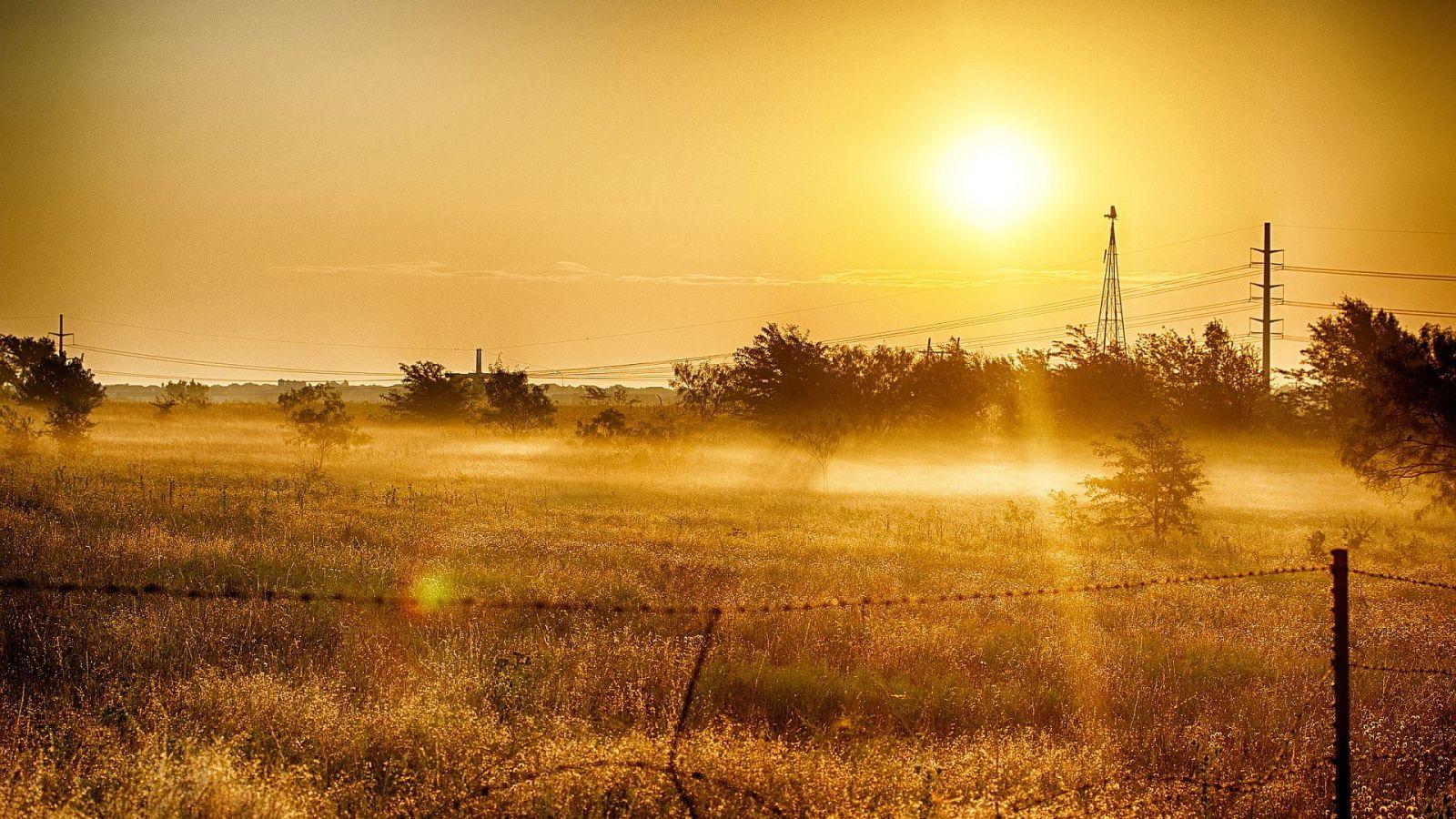 Life-giving work:
Serving God,
With purpose / gifts
Where you are
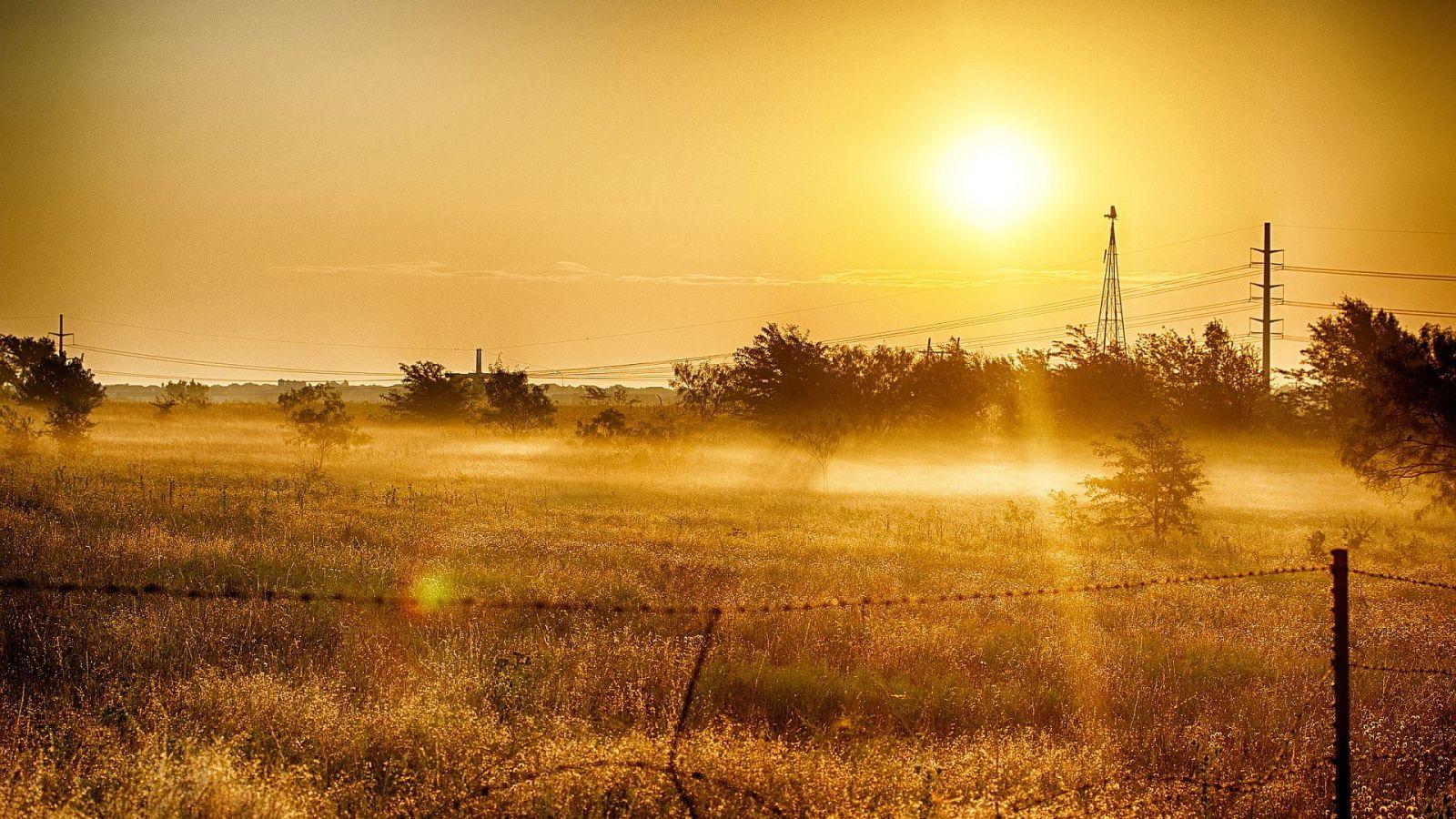 Serving God
We are more than bodies – we are spiritual
Serving with the Life-Giver is life-giving
And he pulls with us
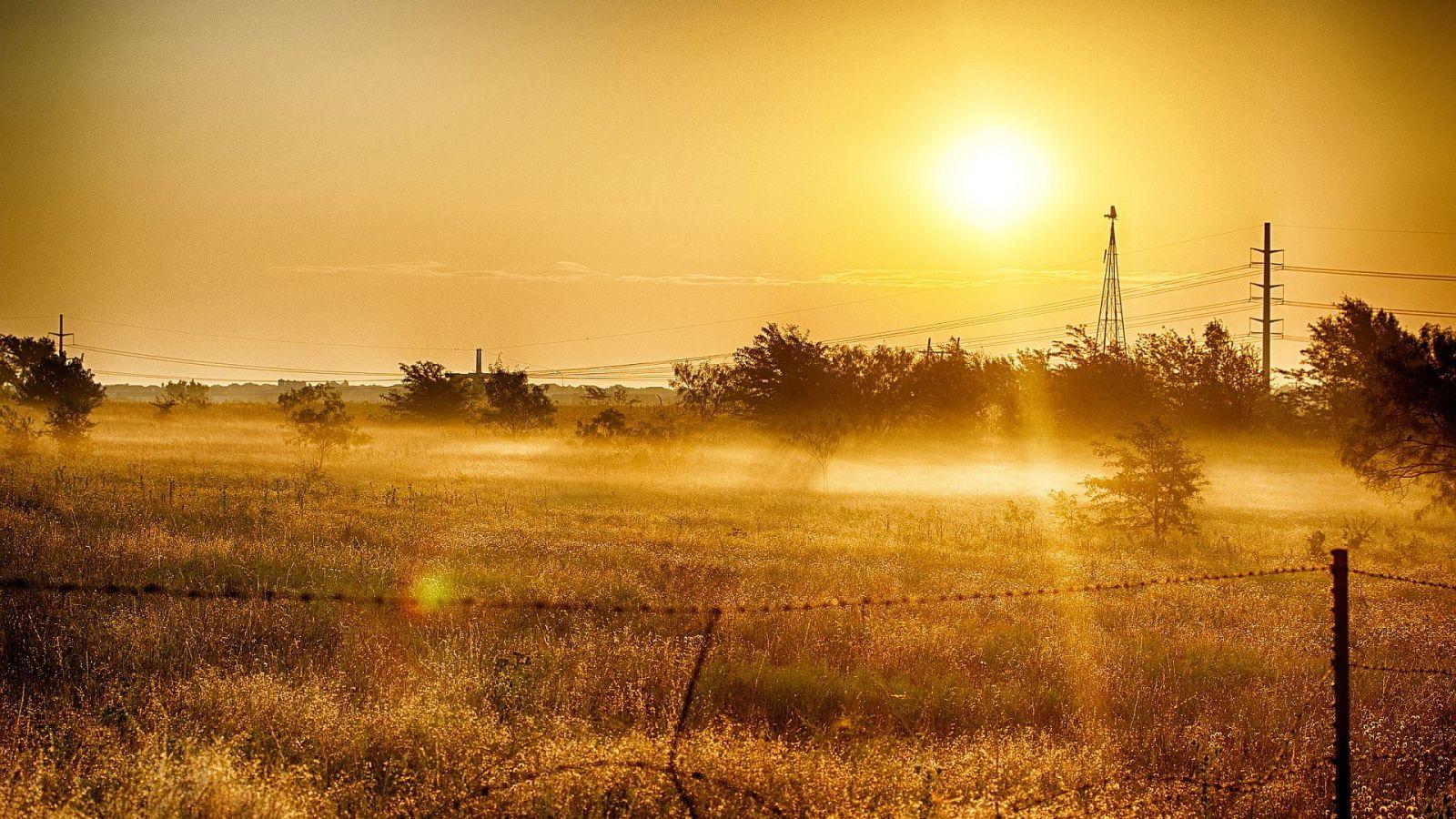 With purpose
Not just ANY work – work you were designed for
Don't confuse busy with effective
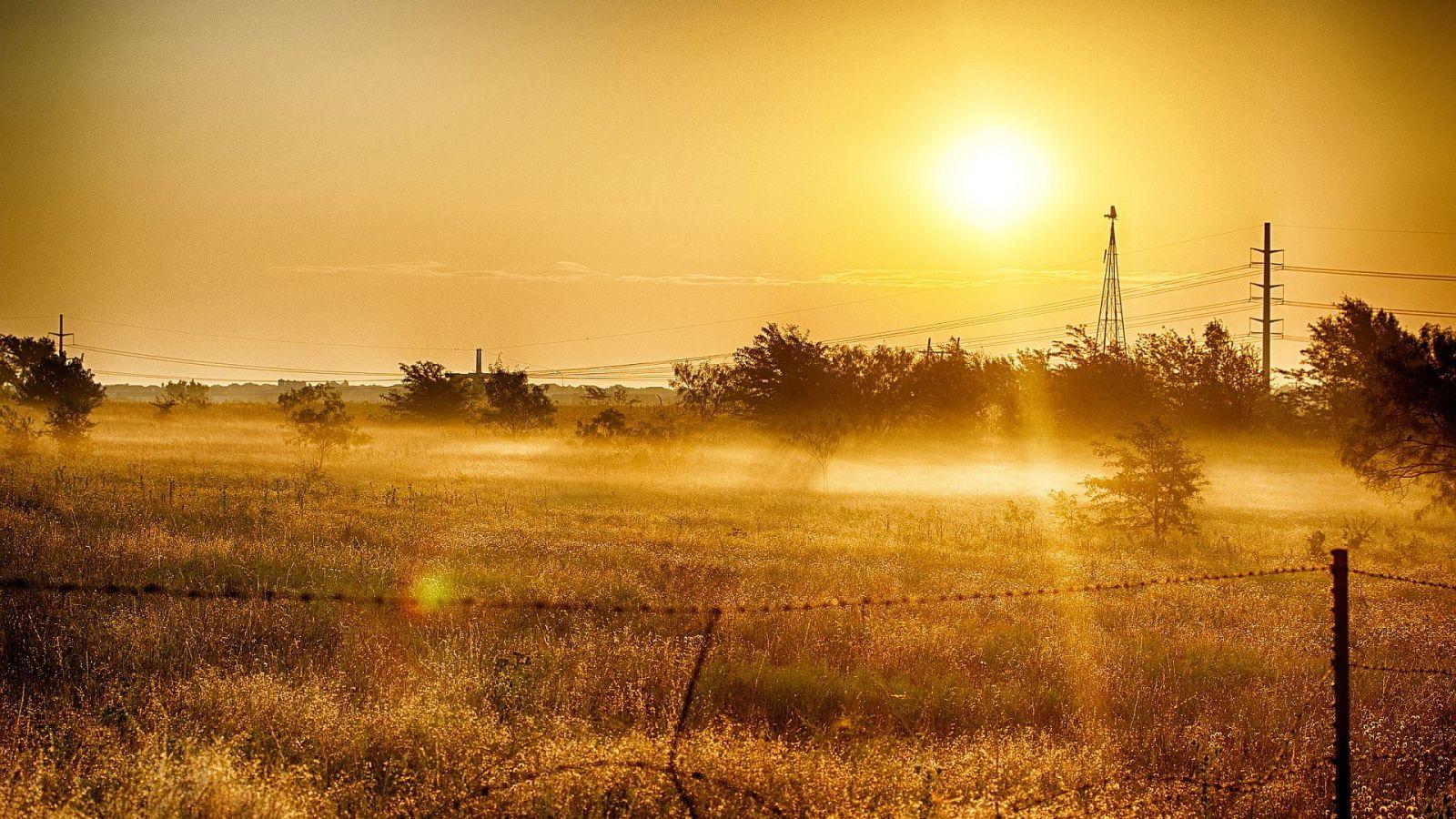 Where you are
God is with you, there
See everything as His; it's true, and makes 'your' work easier
Good questions:
What work are you doing with God?
What are your gifts, what energises you and makes you feel like "I was born to do this!"?
Where is God at work in your life?
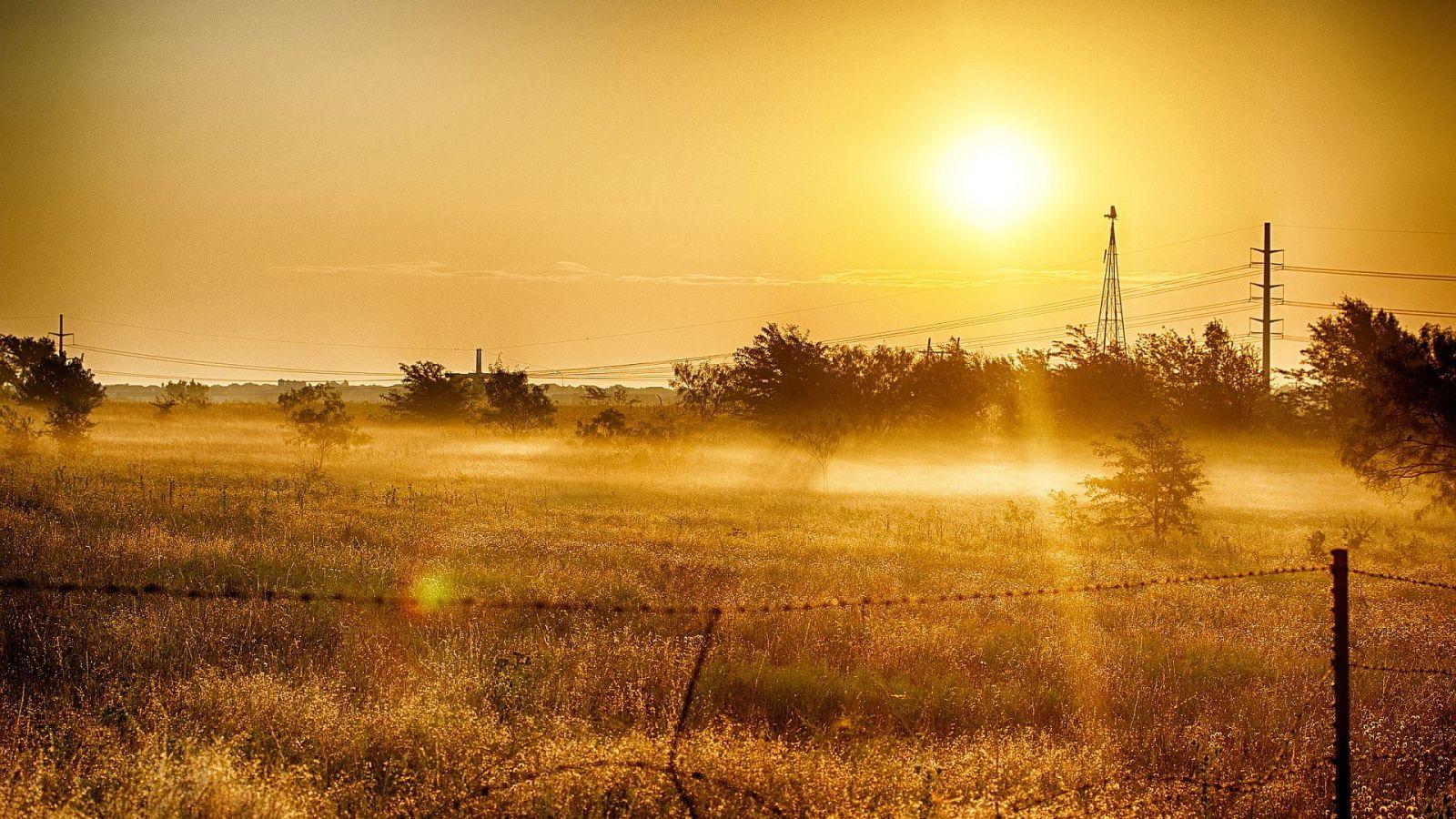 Final thoughts, I promise
Think 'holy days' more than holidays
Think 'teamwork' more than 'lone hero'
Above all "enjoy your summer"!